Introduction au programme d’histoire en 5ème
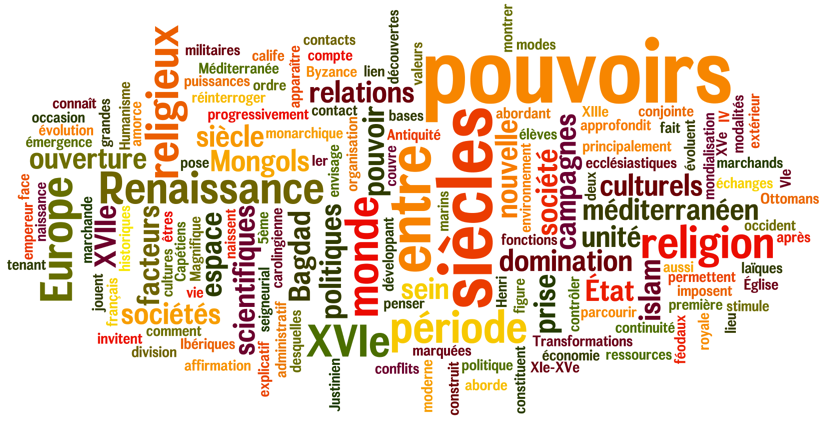 Présentation détaillée du programme d’histoire de 5ème
Quels sont les changements apportés ?
Un programme qui semble allégé… 
Une plus grande liberté car les exemples ne sont plus proposés 
La disparition de certaines parties.
Le retour d’un nouveau thème 
Le faux sentiment d’un programme peu remanié
Quels sont les changements apportés ?
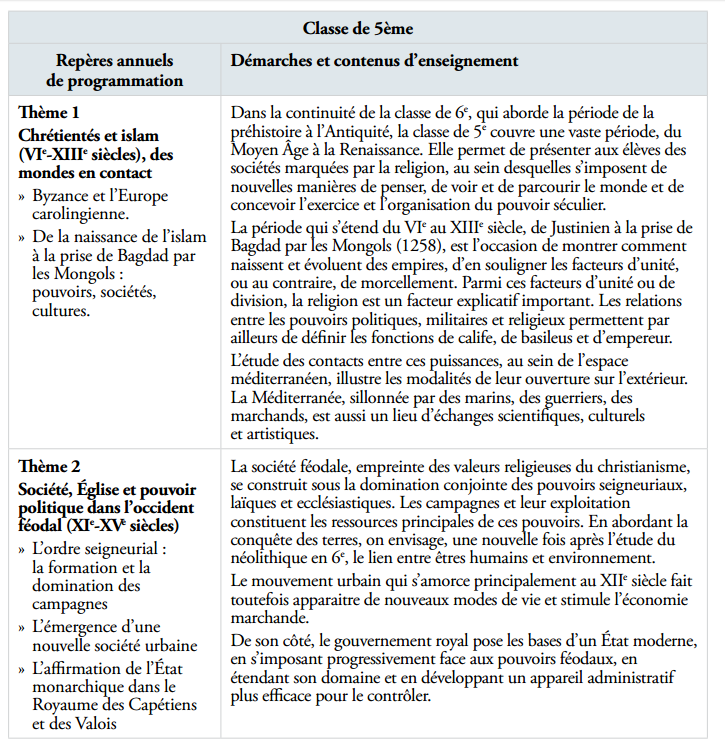 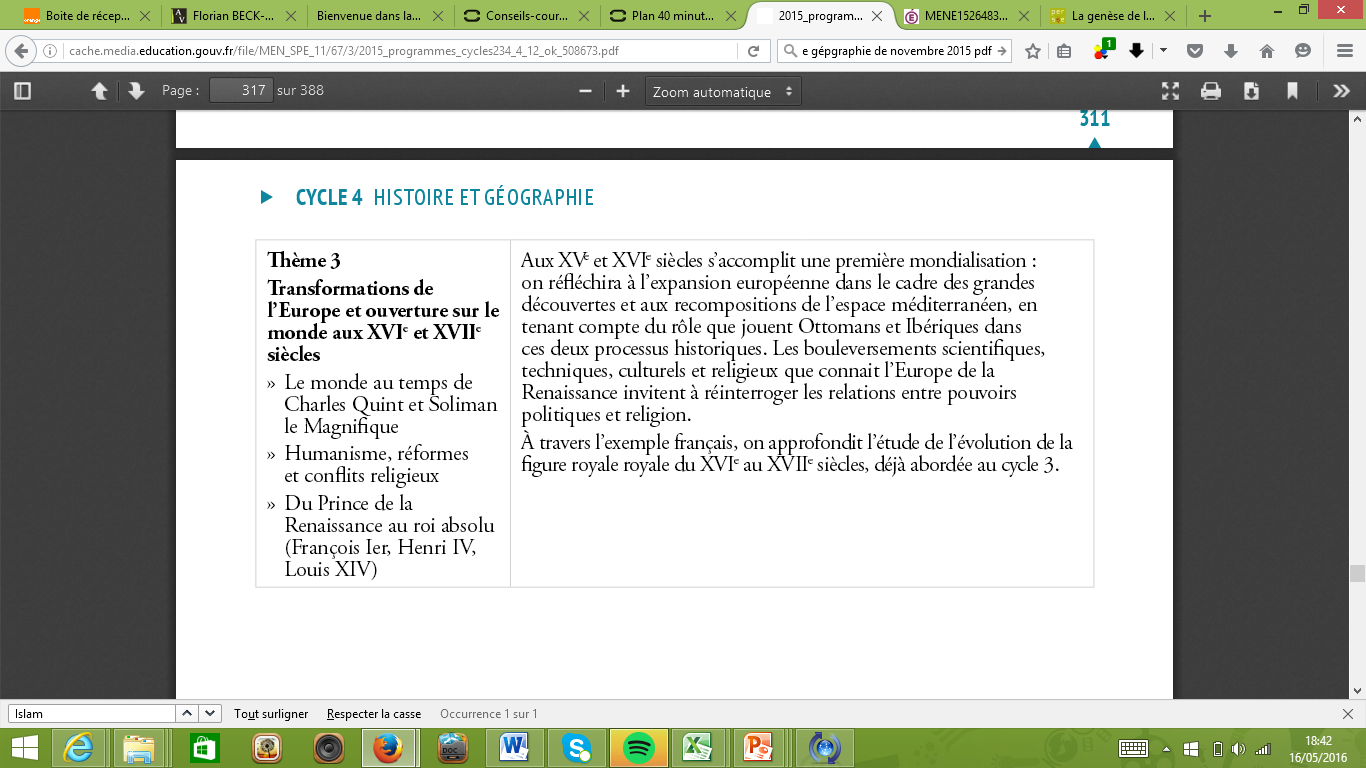 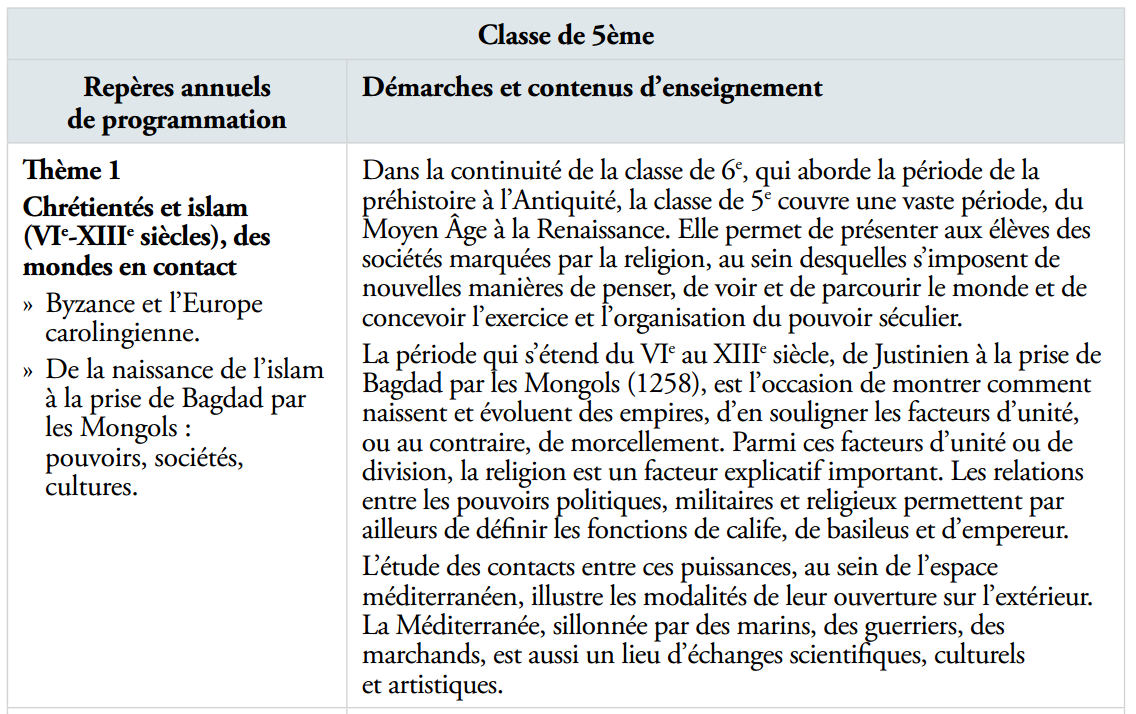 Des sous-thèmes qui sont connues mais aborder de manière différente
Un nouveau  sous-thème
Une nouvelle manière de travailler ces thèmes !
Un nouveau  sous-thème qui n’apparaît pas : la Méditerranée comme espace de contact
La société urbaine est le nouveau sous-thème
Quelle chronologie pour ce programme ?
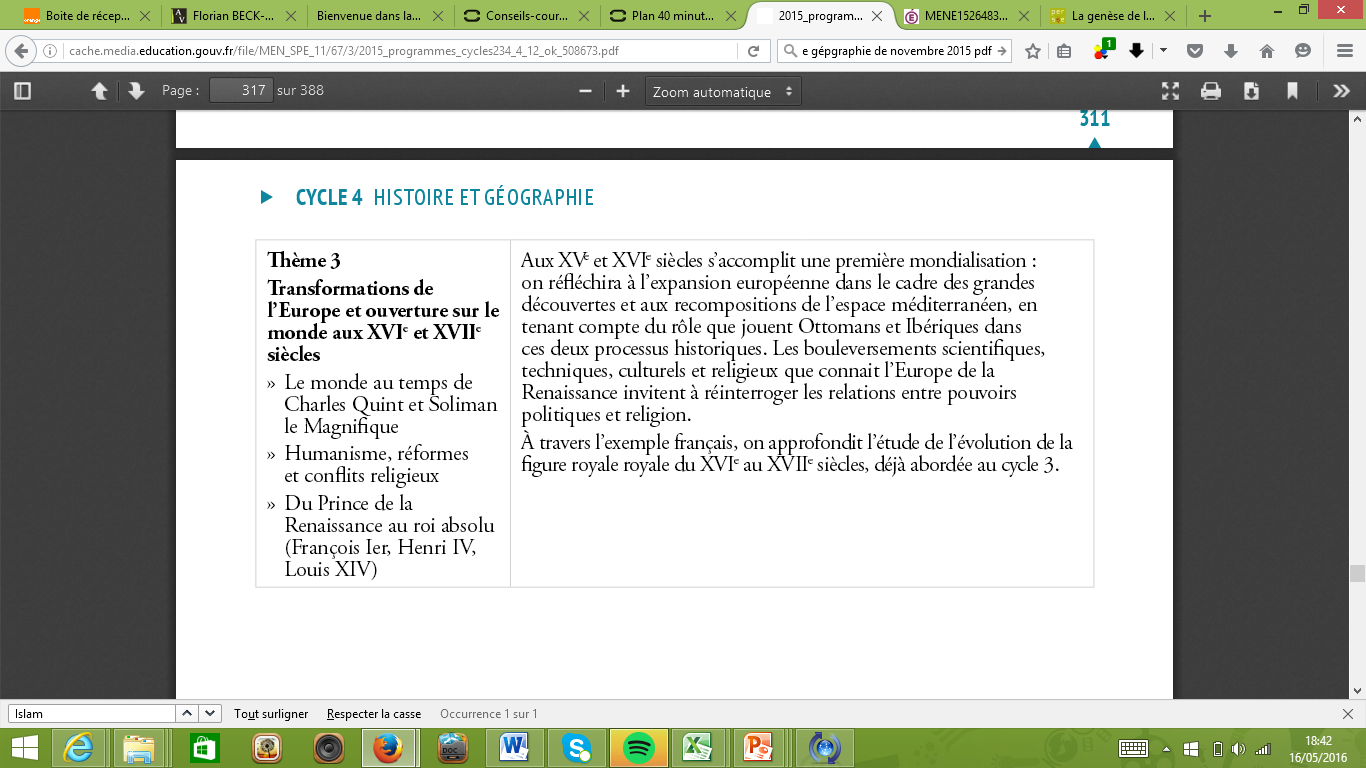 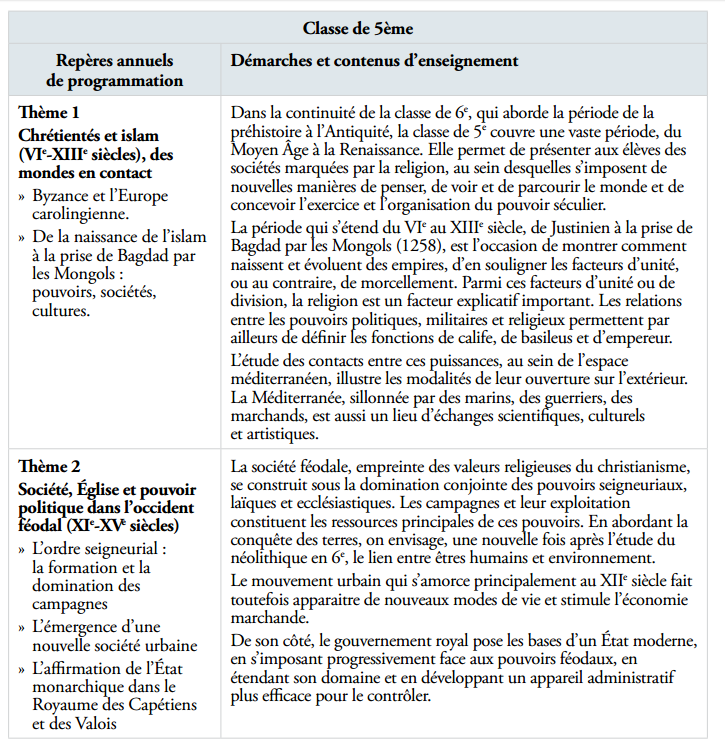 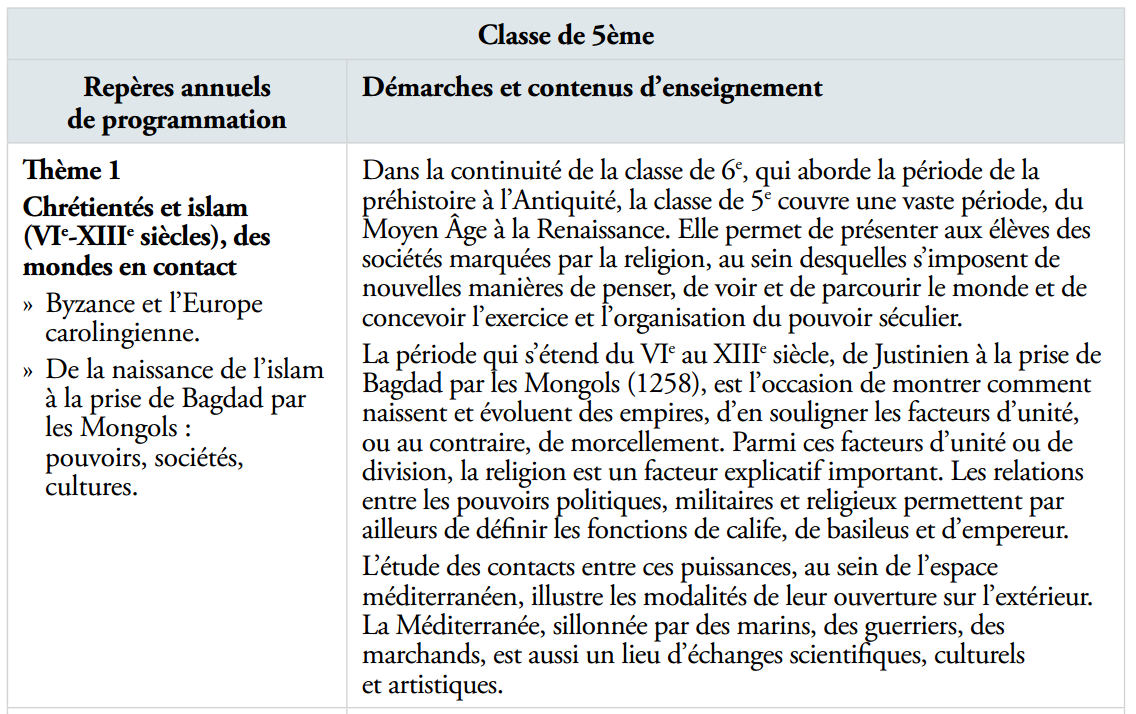 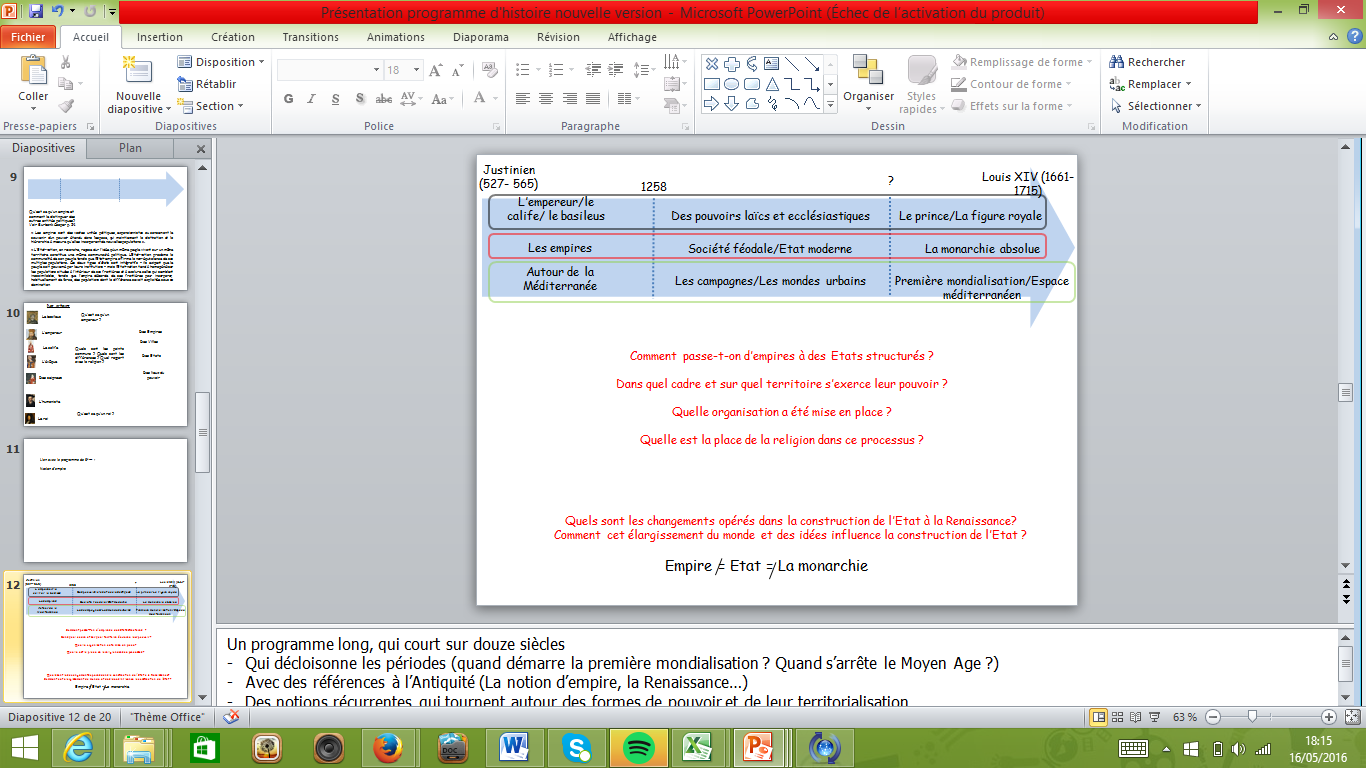 Problématisation du programme d’histoire de 5ème
Quelles sont les principales problématiques ?
Justinien 
(527- 565)
Louis XIV (1661-1715)
?
Des acteurs
1258
L’empereur/le calife/ le basileus
Le prince/La figure royale
Des pouvoirs laïcs et ecclésiastiques
Des institutions
Les empires
Société féodale/Etat moderne
La monarchie absolue
Autour de la Méditerranée
Première mondialisation/Espace méditerranéen
Les campagnes/Les mondes urbains
Des territoires
Comment passe-t-on d’empires à des Etats structurés ?

Dans quel cadre et sur quel territoire s’exerce leurs pouvoirs ?

Quelles organisations/institutions  ont été mises en place ?

Quelle est la place de la religion dans ce processus ?
Quels sont les changements opérés dans la construction de l’Etat à la Renaissance? Comment cet élargissement du monde et des idées influencent la construction de l’Etat ?
Empire = Etat = La monarchie
[Speaker Notes: Un programme long, qui court sur douze siècles  
Qui décloisonne les périodes (quand démarre la première mondialisation ? Quand s’arrête le Moyen Age ?) 
Avec des références à l’Antiquité (La notion d’empire, la Renaissance…) 
Des notions récurrentes qui tournent autour des formes de pouvoir et de leur territorialisation]
Des dynamiques
Des acteurs
Des territoires
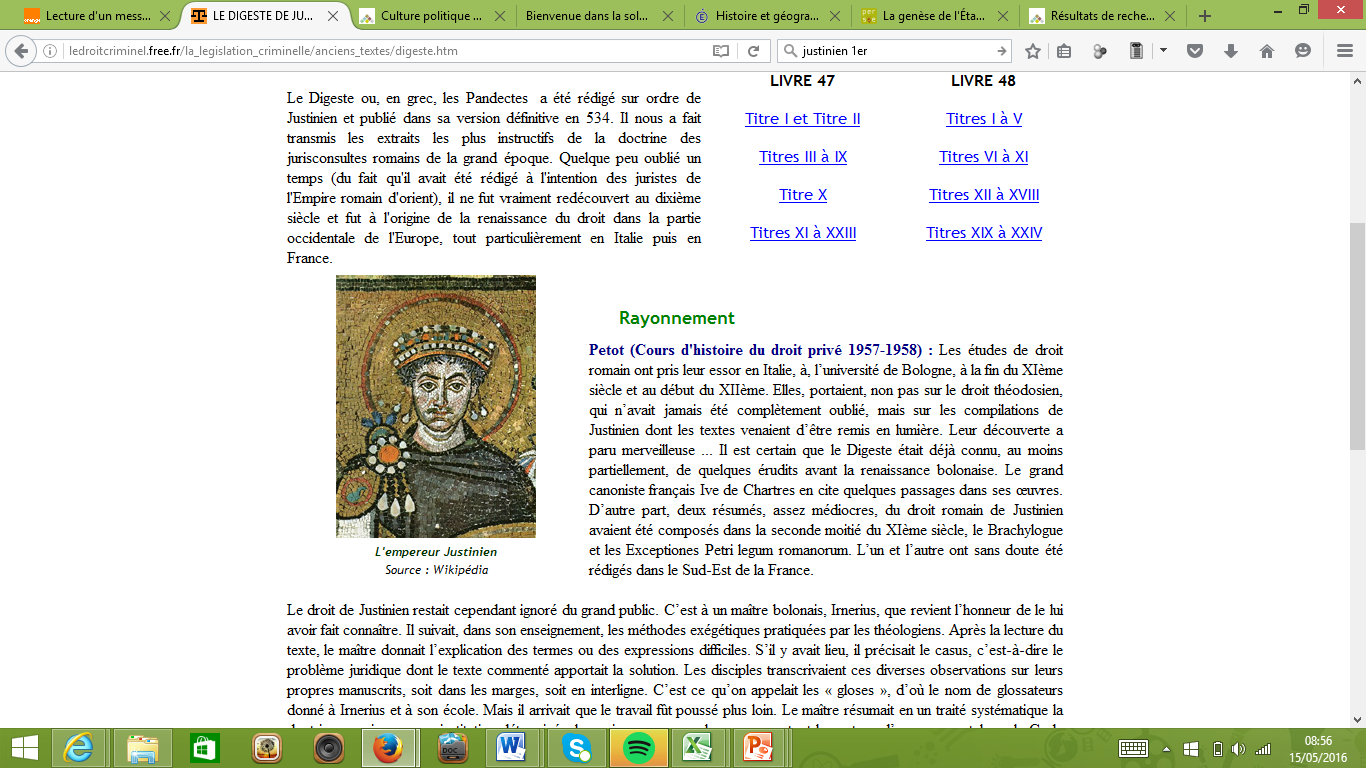 Comment ces territoires sont-ils administrés ?
Sur quels espaces s’exercent leur pouvoir ?
Le basileus
Qu’est ce qu’un empereur ? 

Un basileus ? 

Un calife ?
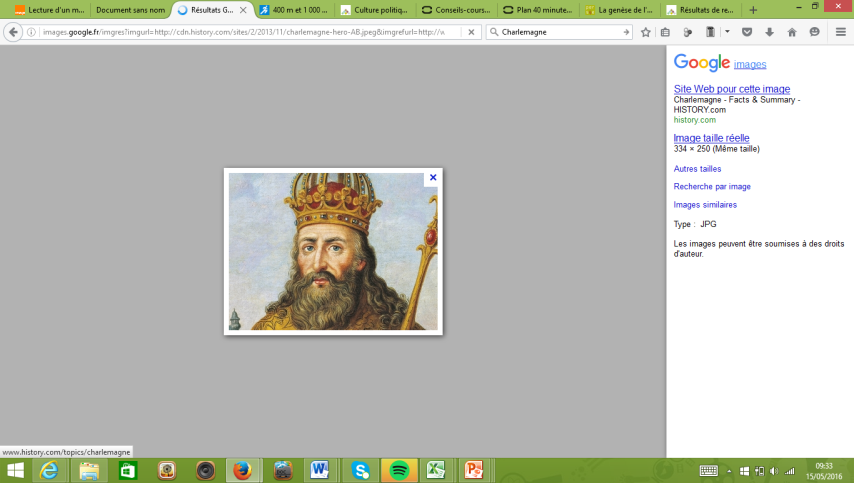 Quel est le poids de la religion dans la constitution des empires et dans son unification ?
L’empereur
Quels liens ces espaces nouent-ils entre eux ?
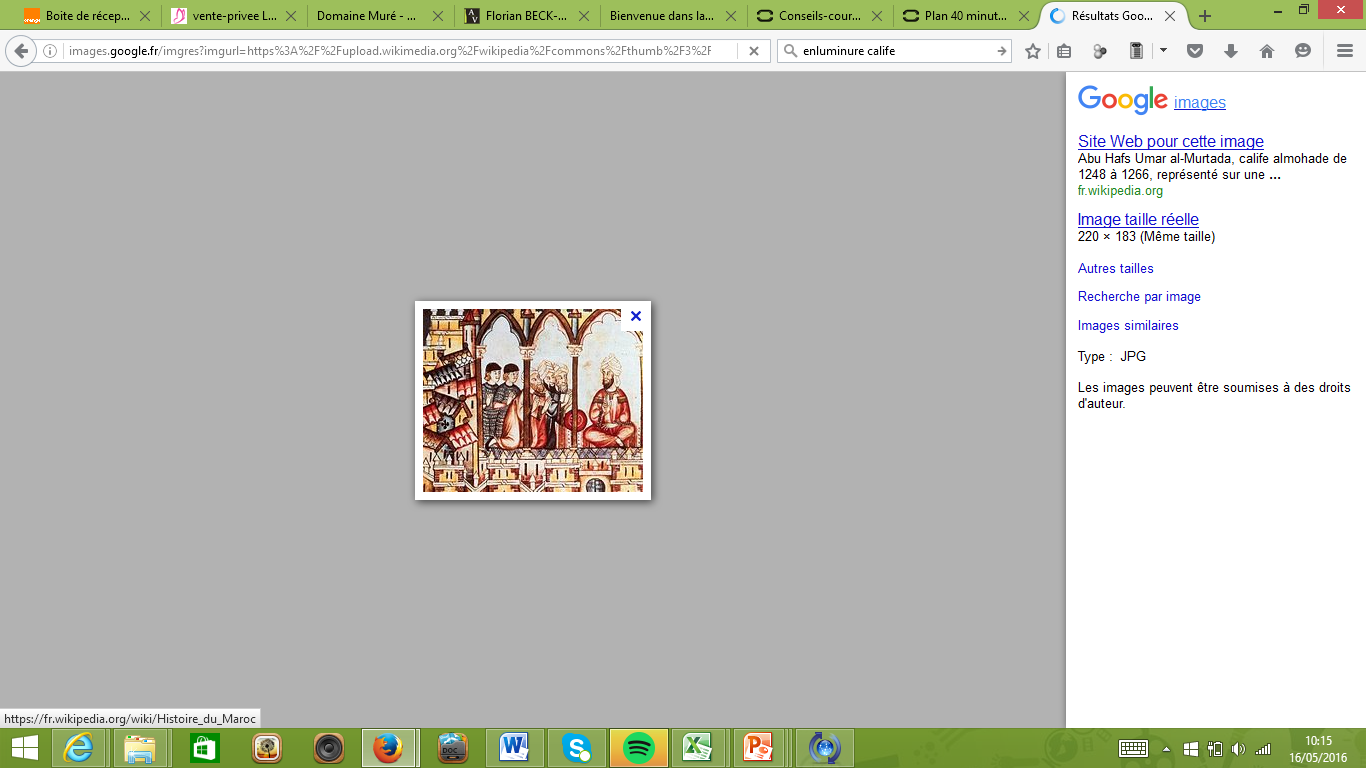 Le calife
Des dynamiques
Des territoires
Des acteurs
Quels sont les points communs ?

 Quelles sont les différences ? 

Quel rapport avec la religion ?
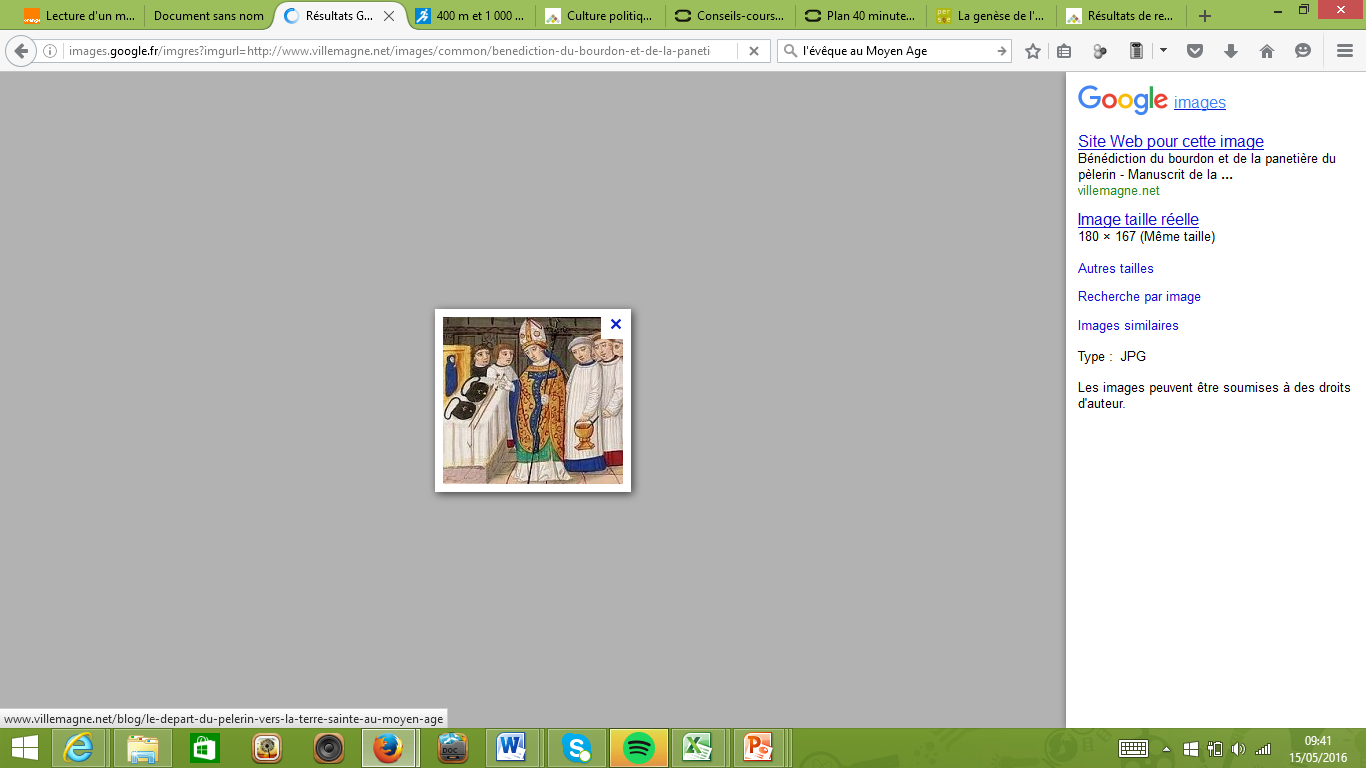 Sur quels territoires s’exercent leur pouvoir ?
Quelles sont les principales problématiques ?
Comment ces territoires sont-ils administrés ?
L’évêque
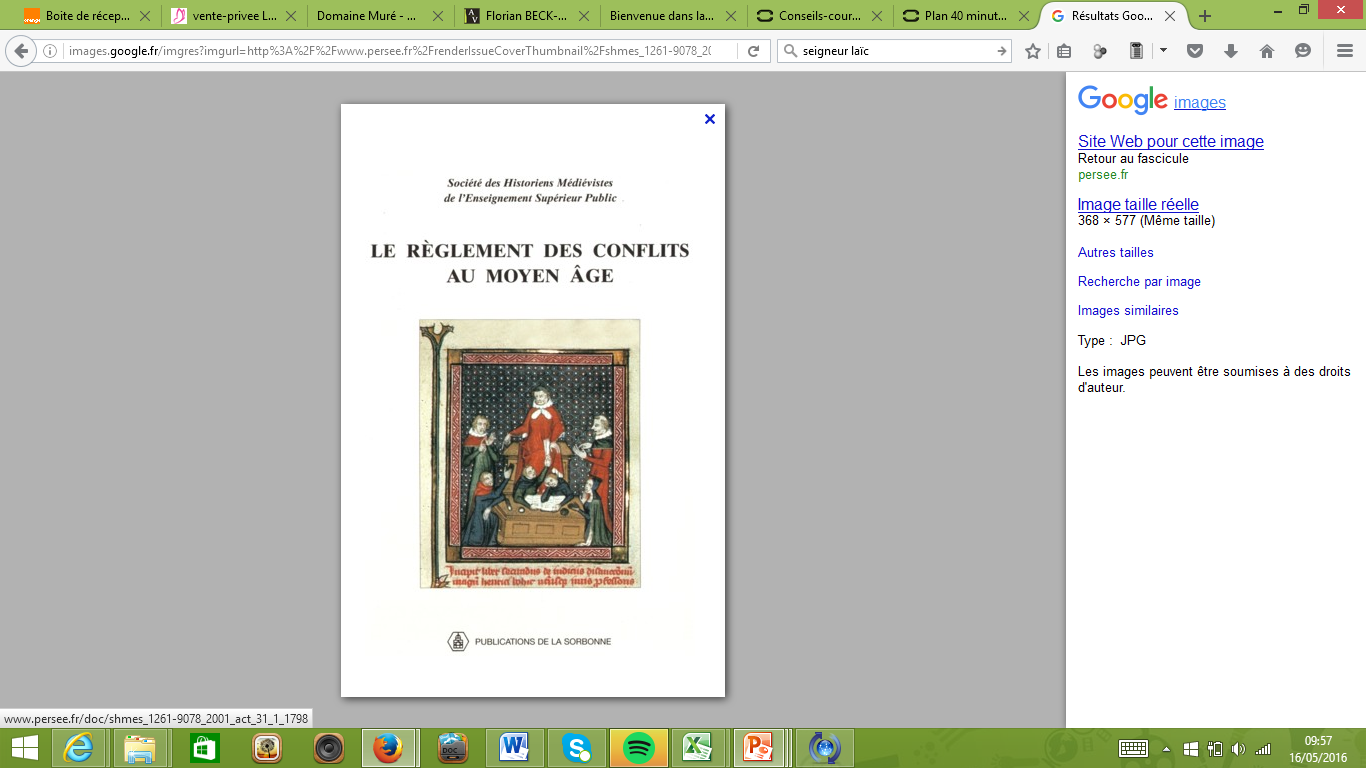 Des seigneurs
Comment ces territoires s’en trouvent transformés ?
Quel est le poids de la religion ?
Des dynamiques
Des territoires
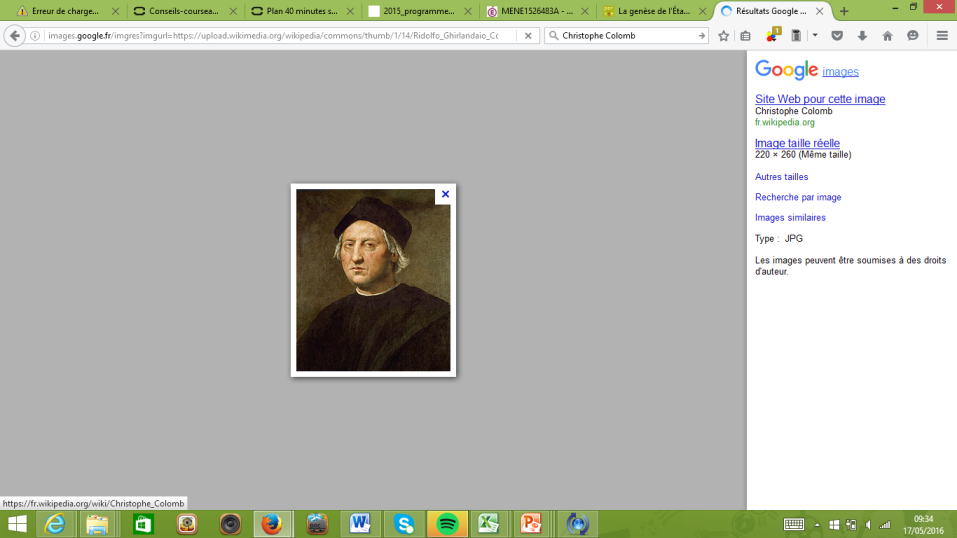 L’explorateur
Comment ces territoires sont-ils administrés ?
Quels sont les nouveaux territoires ?
Qui sont-ils ?

 Qu’apportent-ils de nouveau ?
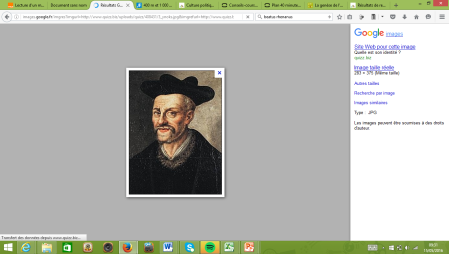 L’humaniste
Quel est le poids de la religions ?
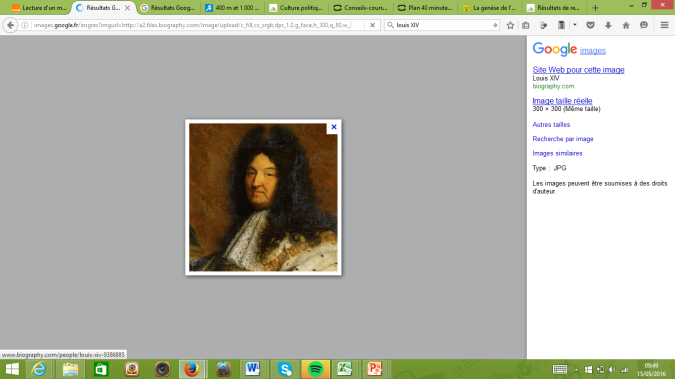 Le roi
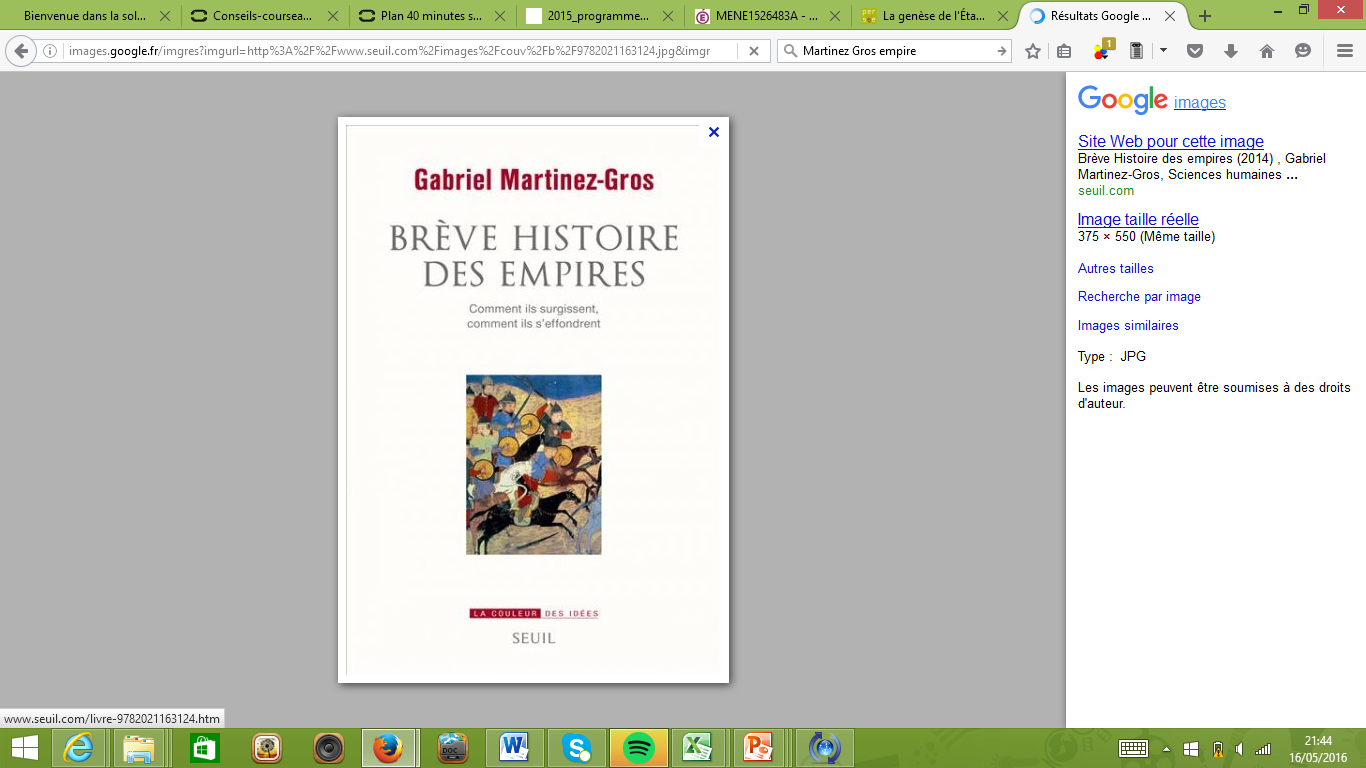 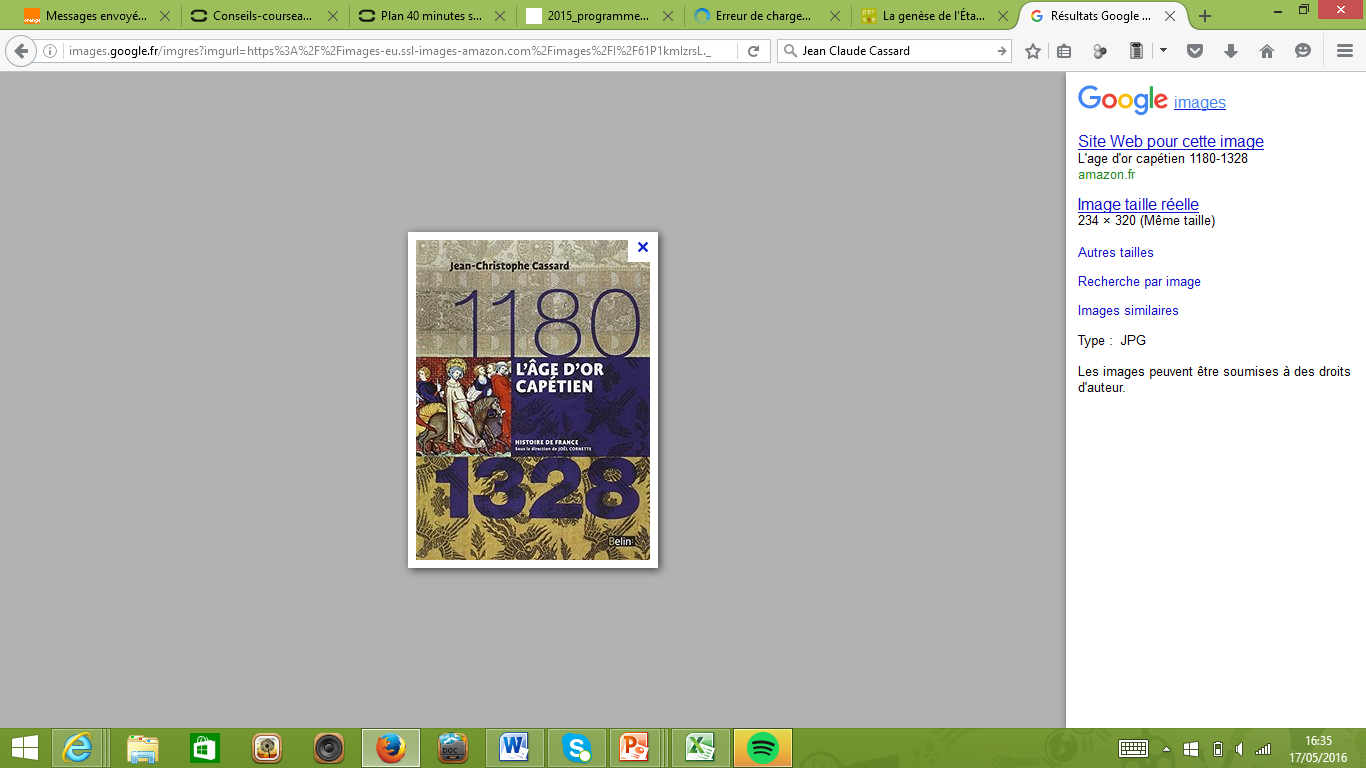 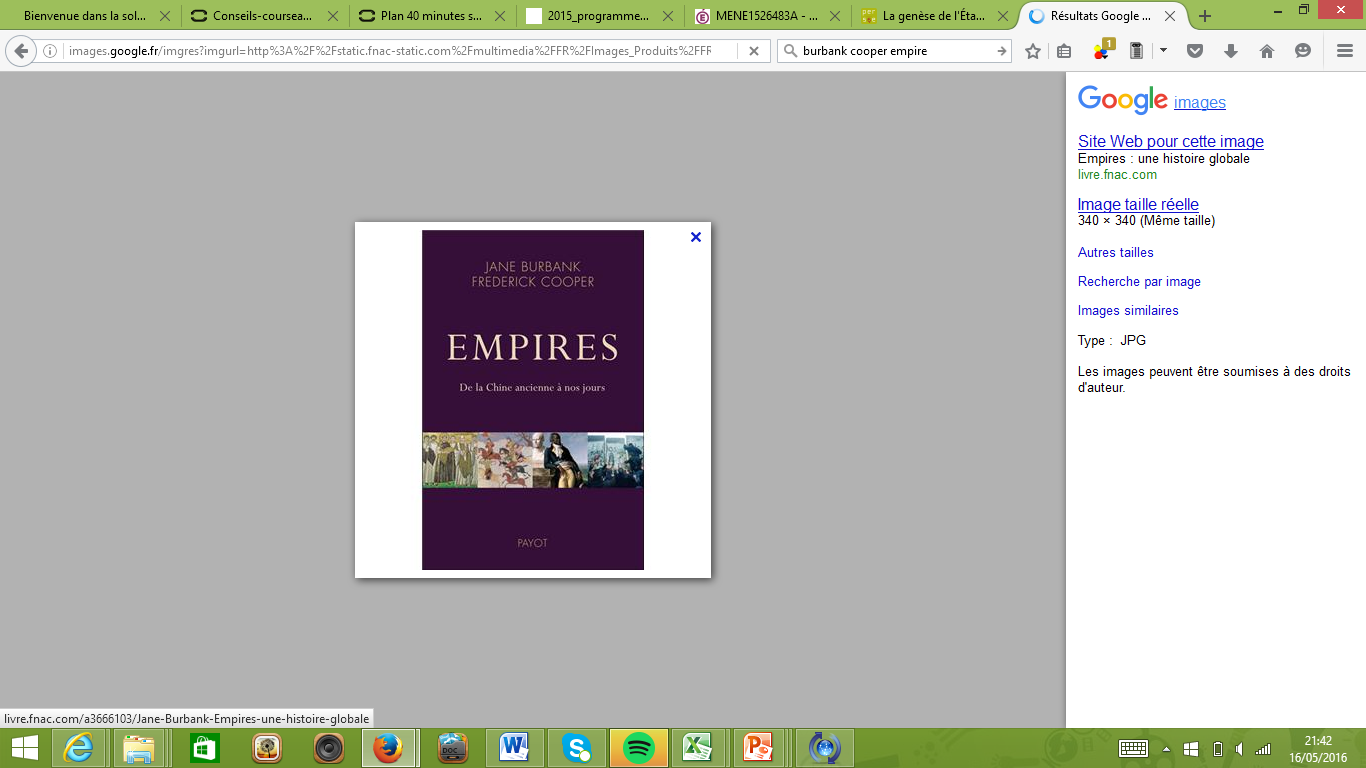 Bibliographie sélective
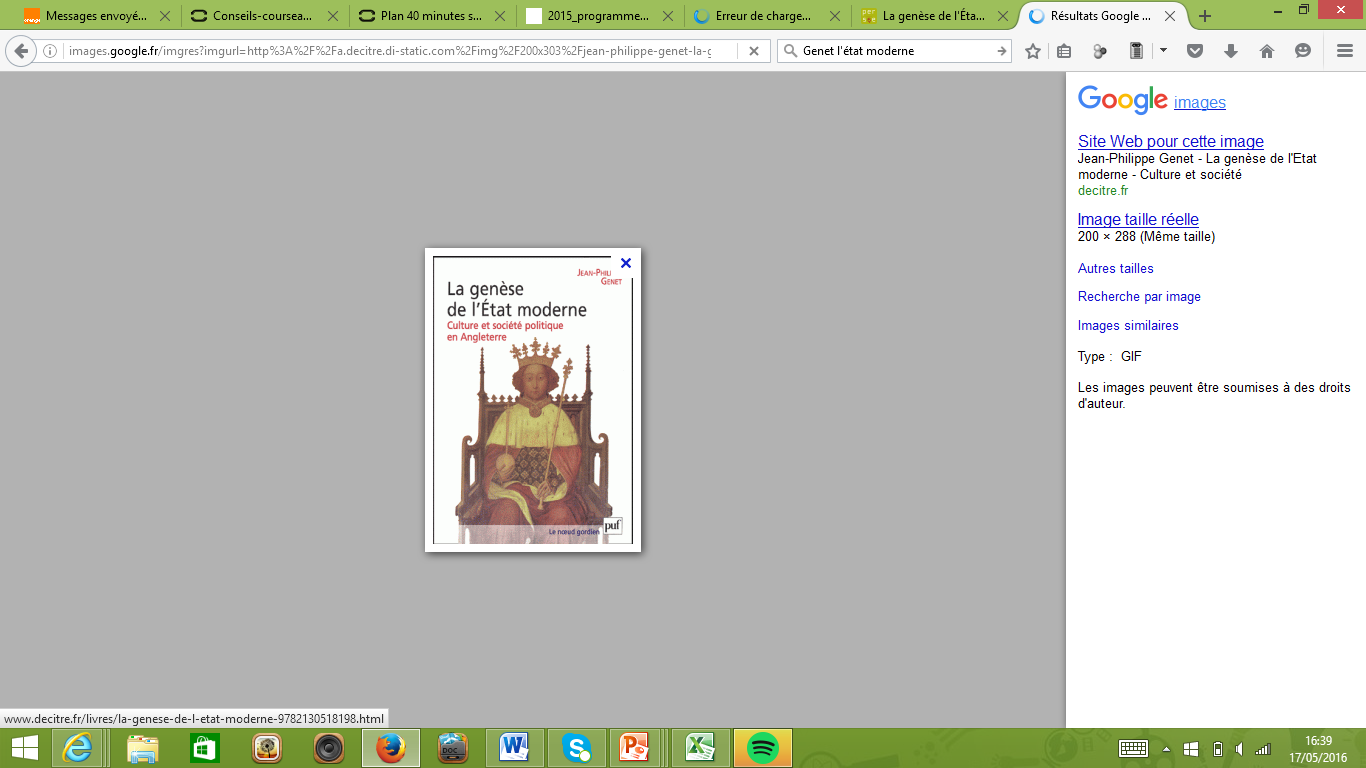 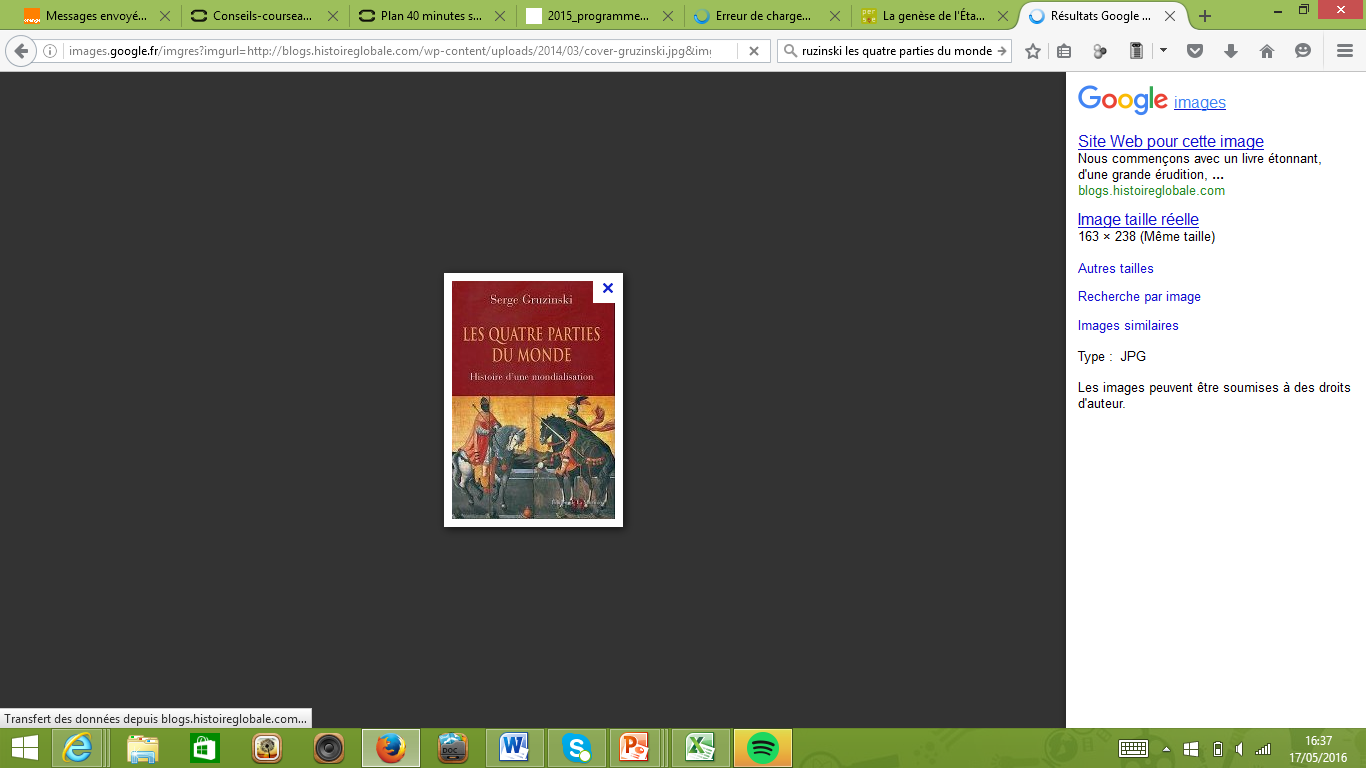